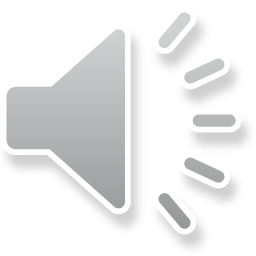 1. Welk instrument hoor je??
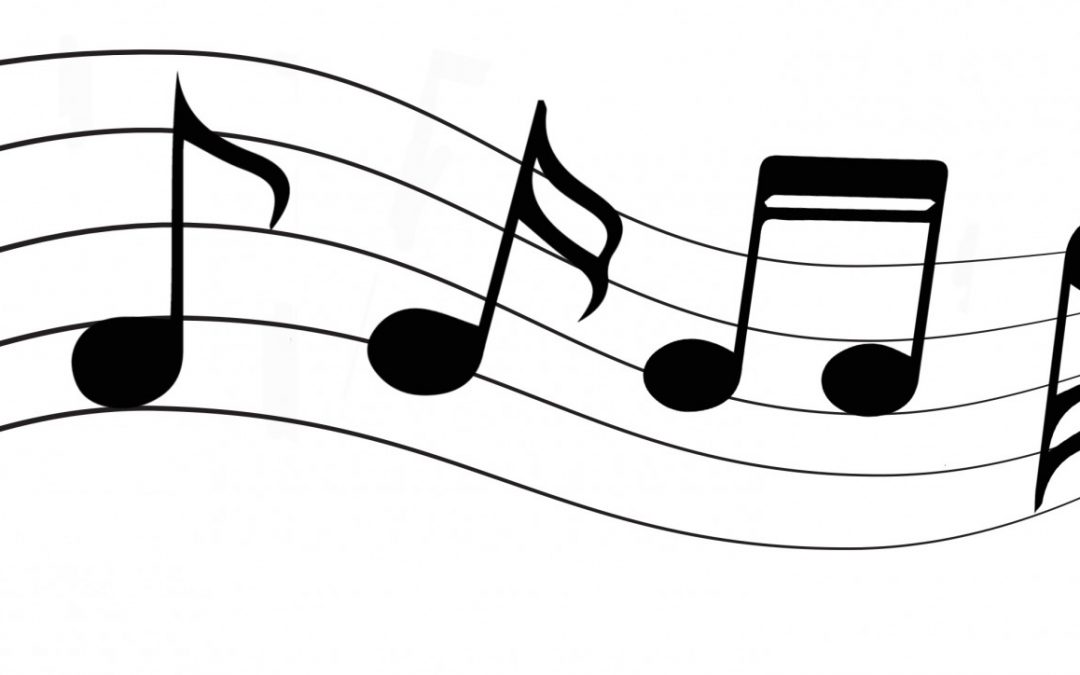 [Speaker Notes: Saxofoon]
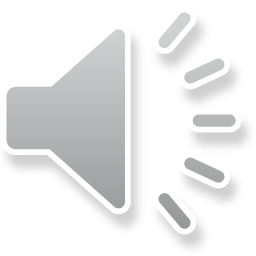 2. Welk instrument hoor je??
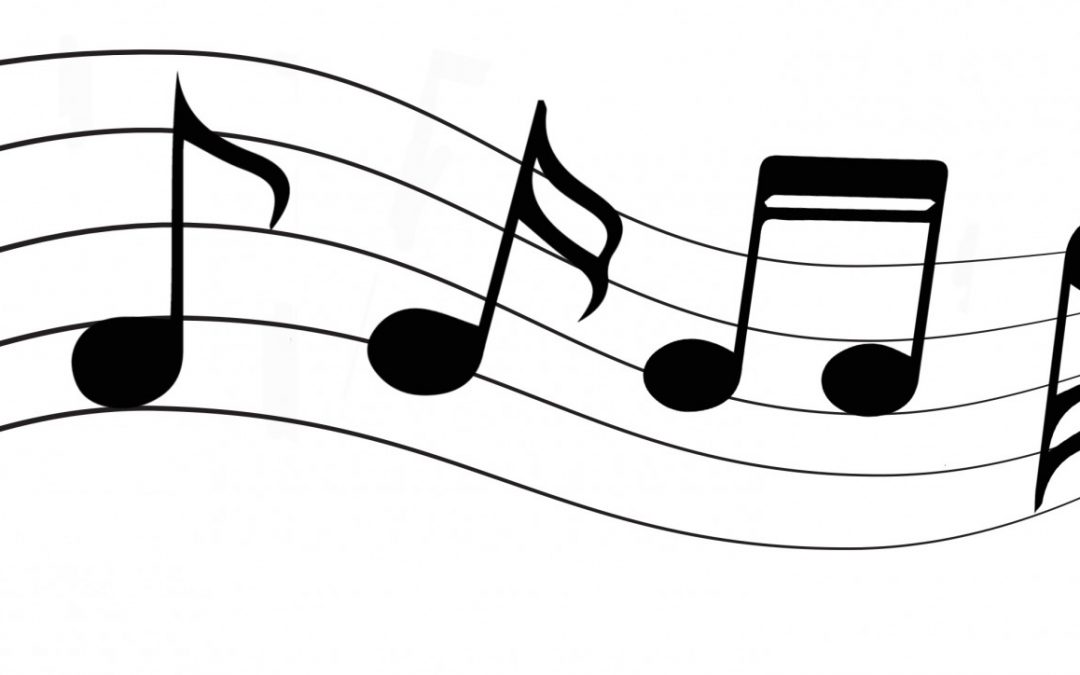 [Speaker Notes: Blokfluit]
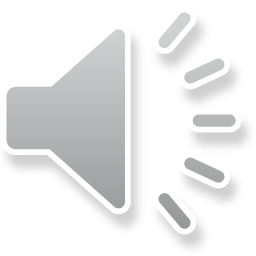 3. Welk instrument hoor je??
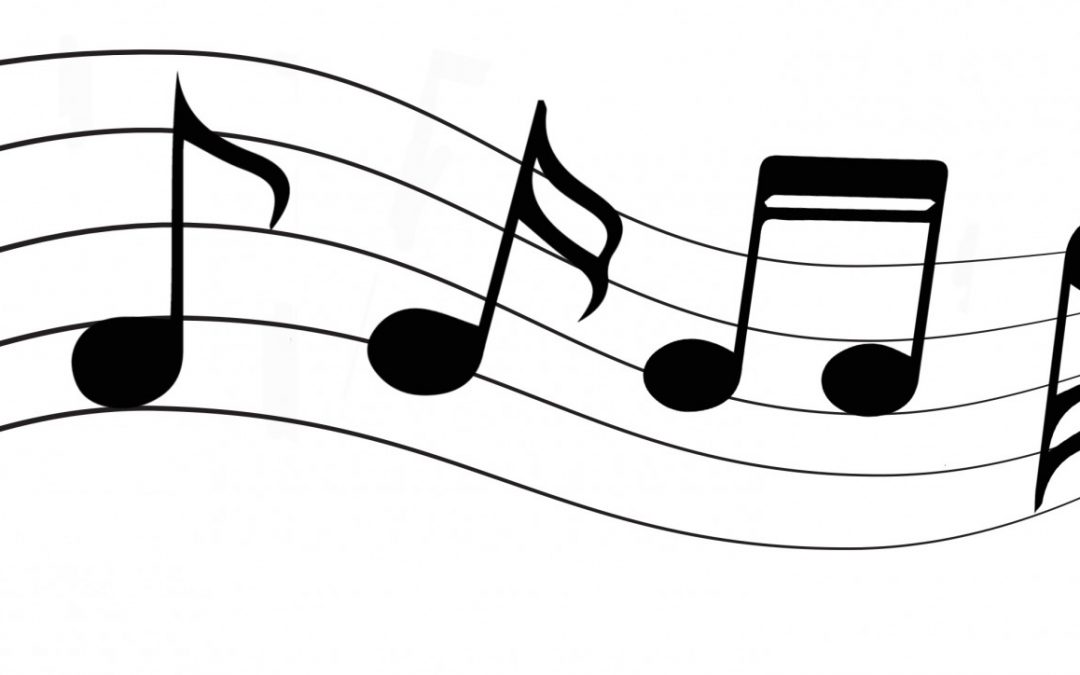